2023 Health System Sector Industry Trends
Preview
10 major trends impacting health systems in 2023
AVAILABLE IN PREVIEW
AVAILABLE WITH MEMBERSHIP
Health systems bend but do not break in the wake of the worst financial year in recent memory.
Stakeholders align on urgency to rationalize services for long-term sustainability.
Quality suffers as organizations look for workforce stability.
Virtual hospitals rise in popularity to accelerate care model transformation. 
Beware vaporware! The hype and reality of generative AI comes into focus.
Mega-corporations make further inroads into care delivery.
Health systems lose the narrative in the public’s eye.
Value-based care hype is tempered by market realities.
Health systems look for new growth pastures to compensate for tepid inpatient surgery growth.
Unlikely alliances take form to counteract common pressures across the health system community.
[Speaker Notes: How to use this slide: This slide can be used as a preview of the presentation. It summarizes the ten major trends with potential to impact health system strategy this year.]
01
Trend: Health systems bend but do not break in the wake of the worst financial year in recent memory.
[Speaker Notes: Trend #1: Health systems bend, but do not break in the wake of the worst financial year in recent memory.]
Hope in 2023 is better for health systems than 2022
Hospital profitability in 2023 compared to 2022
Financial performance in FY 2022
Percentage change in median hospital margins YTD May 2023-May 2022
Percentage change in median hospital margins YTD 2021-2022
Source: Kaiser Foundation Health Plan and Hospitals Report 2022 Financial Results | Kaiser Permanente; Cleveland Clinic's net losses land at $1.2B for 2022 (fiercehealthcare.com); 20 health systems reporting losses in 2022 (beckershospitalreview.com); KaufmanHall National Hospital Flash Reports, www.kaufmanhall.com.
[Speaker Notes: Key point: 2022 was just about the worst year on record for hospital finances, and many hospitals feel stuck trying to dig out of their capacity challenges to grow more revenues

Operating losses were practically unprecedented across 2022
High labor cost, supply inflation, investment losses, and volume depression all contributed to the worst year for hospital financial performance. 
Operating margins have improved since hitting the lowest of lows, with labor challenges easing slightly and volumes returning. 
However, hospitals aren’t in the clear just yet – Kaufman Hall’s YTD operating margin index in May was barely above breaking even at 0.3%.]
Revenue growth mixed based on system portfolio mix
Estimated health system volume performance
Highlights
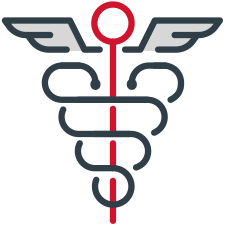 ED visits improve dramatically in 2021 after 15+ consecutive months below pre-pandemic levels
Non-hospital-based surgeries recover stronger than hospital-based surgeries in 2021
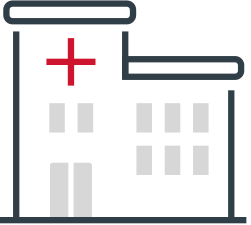 Higher patient acuity and discharge delays have prolonged length of stay and crowded out non-COVID-19 patient volume
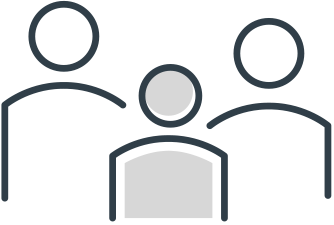 Sources: “HCA Healthcare reports fourth quarter 2022 results and provides 2023 guidance” HCA Healthcare, 01/27/2023; “Mayo Clinic consolidated financial report, years ended December 31, 2022 and 2021” Mayo Clinic, 02/17/2023; “Community Health Systems 10-K form” Community Health Systems, 02/17/2023.
[Speaker Notes: Key Point: A system’s portfolio mix will dictate the extent and speed of revenue recovery 

Volumes for certain segments are improving more and more quickly than others
Inpatient volumes continue to be a weak point – a potential challenge for health systems as this is primary in portfolios 
Outpatient surgical volumes are growing, accelerated by the pandemic]
We enter into the “last mile” of inflation reduction
1.2%
4.0%
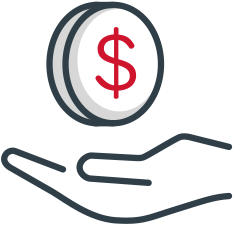 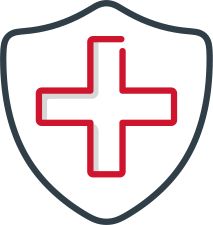 “Healthcare cost pressures ease in 2023…”
increase in healthcare sector wages from 2022 to 20231
increase in Consumer Price Index, May 2022-2023
“U.S. inflation is coming back down to Earth”
1.3%
3.0%
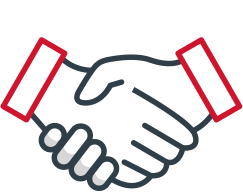 “Early 2023 healthcare wage inflation eases”
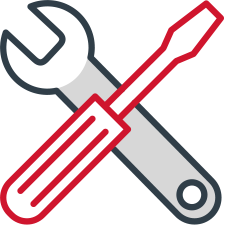 U.S. GDP growth Q1 2023
increase in hospital supply expenses from 2022 to 20232
Source: “Early 2023 healthcare wage inflation eases,” Becker’s Hospital Review, June 12, 2023; ”Consumer prices up 4.0 percent from May 2022 to May 2023,” Bureau of Labor Statistics, June 20, 2023; “Quarterly census of employment and wages,” Bureau of Labor Statistics, 2023; “US economy grew faster in the first quarter than previously reported,” CNN Business, May 25, 2023; “CPI Report: US inflation comes back down to earth,” CNN Business, June 13, 2023; “Healthcare cost pressures ease in 2023 as number of patients postponing or stopping treatments drops, finds GlobalData,” Global Data, June 20, 2023; ‘National Hospital Flash Report,” Kaufman Hall, May 2023;
March to March.
April to April, per day
[Speaker Notes: Key point: Health systems see some relief as the worst of inflation and price pressures are abating. But, this environment still feels challenging to because an improvement from the worst inflation in 40 years means there is more recovery to go. 

The 4% increase in the Consumer Price Index is the smallest since March 2021. This is good news. But, it is still a 4% increase.
Similarly, the growth in hospital wages and expenses is smaller than it has been, but it is still an increase. 
U.S. GPD growth is improving, but the ideal rate is 2-3%]
Many avenues for cost management — they’re all hard
I. Slam dunk
III. Worth the effort
Supplies and services
Labor efficiency
Size of sustainable savings
Clinical practice
IV. Long game
II. Quicker wins
Time to attain savings
Supplies and services
Prevent unnecessary surgical supply waste (I)
Minimize PPI contract savings leakage (I)
Revisit unfavorable contract terms (I)
Use bidding strategy for physician preference items (II)
Contract directly for clinical preference items (III)
Realize the potential of energy savings (IV)
Labor efficiency
Make your employees accountable for their health costs (I)
Flex staffing to demand (II)
Revisit manager span of control (II)
Build a value-driven staffing model (III)
Stop millennial turnover in the first three years (III)
Tie employee compensation to enterprise performance (III)
Clinical practice
Reinforce nurse-led sepsis protocols (I)
Utilize a pharmacy-led value analysis team (I)
Revise blood utilization policies (II)
Install and monitor multi-modal pain regimens (III)
Integrate pharmacists into cross-continuum care (III)
Utilize observation units for low-cost short-stay patients (III)
Designate ownership for frequently overlooked care responsibilities (IV)
Adopt remote patient monitoring for high-risk populations (IV)
11
1
13
2
12
17
5
15
18
3
14
6
16
8
7
9
10
20
4
19
[Speaker Notes: Key point: Cost management is necessary and challenging – health systems need to focus on their “slam dunks”

One of the lessons of the last recession was a greater focus on being able to ramp down costs quickly and effectively – without adversely impacting quality and safety – through variablilizing those costs. 
Adjusted cost per discharge, on the provider side, is probably the one thing that most hospitals look towards for cost management. 
However, if we really want to look at savings opportunities by area of costs, and not overall haircuts, we’d dive into a wider range of things to articulate our unit of delivery. 
In the current environment of net op income, threat from lost of valuations, hospitals have to dig deeper. 
The category slam dunk represents those actions hospitals can take that show fast returns and outsize sustainable savings.]
02
Trend: Stakeholders align on urgency to rationalize services for long-term sustainability.
[Speaker Notes: Trend #2: Stakeholders align on urgency to rationalize services for long-term sustainability.]
Cuts to headcount while clinical roles remain unfilled
DATA SPOTLIGHT
“Ochsner Health eliminated about 2 percent of its workforce…the largest layoff to date for the health system.”
“Following rapid expansion, Jefferson Health launches reorganization and, reportedly, layoffs.”
45%
Increase in job postings for  nurses, January 2020- January 2022
Fierce Healthcare
Becker’s Hospital Review
67%
Increase in advertised pay rates for travel nurses, January 2020-January 2022
“Novant Health lays off executive team members.”
Sources: “Data brief: Workforce issues remain at the forefront of pandemic-related challenges for hospitals” American Hospital Association, 01/29/2023.
WBTV
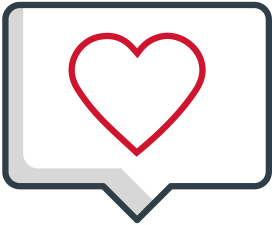 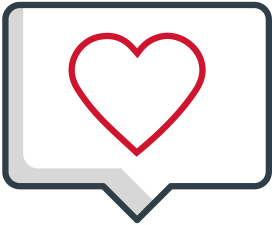 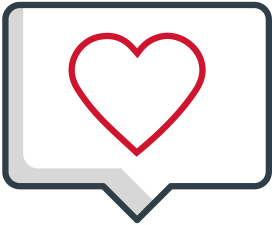 [Speaker Notes: Key point: Health systems cut non-clinical roles in the face of rising clinical labor costs. 

Health systems like Oschner, Novant, and Jefferson look to reduce FTE counts, primarily through reductions in non-clinical staff and consolidation of executive positions to compensate for heightened nursing and other clinical labor costs. 
Cuts to clinical labor are uncommon, as systems struggle to fill clinical jobs, particularly in nursing
Job postings for nurses are up 45% from Jan of 2020 levels, and advertised pay rates for travel nurses have skyrocketed 67%.]
Significant change to service distribution is afoot
Hospital service line closures, 2023
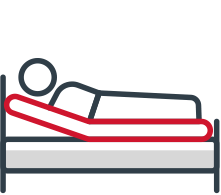 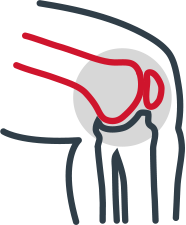 Maternal health
Surgery centers
Banner Health closes Loveland, Colorado-based ambulatory surgery center (ASC)
Cabell Huntington (W.Va.) Hospital closes CHH Surgery Center
The only hospital in Manitowoc, Wis., Froedtert Holy Family Memorial Hospital, will stop all obstetrics care 
OhioHealth's Shelby Hospital ended maternity services; nearest maternity services are 13 miles away
Nearly 40% of service line closures reported by Becker’s in 2023 were maternal health-related closures.
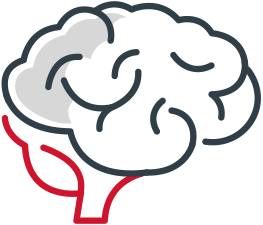 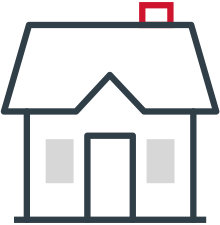 Behavioral health
Home health
Jackson, Mississippi -based St. Dominic Health Services ends its behavioral health services unit
Acadia Healthcare closes 137- bed Cascade Behavioral Health Hospital in Tukwila, Washington
CHI Mercy Health closes Roseburg, Oregon home health line
Arcata, California-based Mad River Community Hospital suspends home health line
[Speaker Notes: Key point: Health systems are rethinking their service line distribution amidst high operating costs and depressed volumes.

Consolidation and temporary closures of services are occurring in areas such as surgery centers, home health, behavioral health, and maternal health 
Maternal health related closures have dominated the news, especially in rural and other low population growth areas as low birth rates make keeping doors open difficult. 
Hospitals are taking a hard look at their footprint – expect more closures to occur this year.]
Re-evaluate service line distribution
Centralized
Factors favoring centralization and dispersion
Services centralized to system hubs; typically inpatient care
Hub services
Dispersion
Centralization
Dispersion
High market commoditization
Urgent treatments
Frequently in- person
High fixed costs 
Low volumes
Multidisciplinary teams required
Services in at least one location per market, mix of freestanding and hospital-based
Local offerings
Dispersed
Neighborhood conveniences
Services offered at multiple locations in each market, exclusively outpatient and mostly clinic setting
Read our guides to optimize service distribution here.
[Speaker Notes: Key point: Evaluate opportunities for service line re-distribution to best serve your goals. 

The first step of service rationalization is evaluating your current distribution to determine areas for centralization. 
Service lines with high fixed costs, low volumes, and a need for multidisciplinary teams are best suited for centralization
Think valve replacements and other intensive procedural services
Service lines with high market commoditization, urgency of treatment, and frequency of in-person encounters favor dispersion.
Think clinic and imaging services 
Consider weighting service line distribution decisions based on quality, growth, and cost goals for each service line.
Centralization favors higher volumes and specialization, as well as consolidation of fixed costs. This contributed to quality and reduced costs. 
Dispersion of services favors convenient access, contributing to growth. 
Create the right mix of local to centralized allow organizations to reduce duplicative services and reduce operating costs, while still striving for growth, quality and access.]
Tread carefully: Distributing services across a geography
Securing enterprise and community buy-in
TOOLKIT
Service rationalization toolkit
Common problems
Guides, case studies, and our take on service rationalization
Internally led decision-making
Central leaders lack local stakeholder implementation perspective
Local stakeholders lack time to process change and become dissatisfied
Stalled decision-making
Leaders stifle debate by starting with the decision to rationalize
Overwhelming and diverting staff with too much data
+
Best practice
Building a strong business case
Make the case for change
Identify root problems 
Rank different solutions 
Address risks and reinforce goals
Involving, not just informing, stakeholders
Communicate widely about the need for change and decision process
Enfranchise local representatives in the decision
[Speaker Notes: Key point: Enfranchise staff and community with a strong business case and consistent communication with stakeholders.

Service line distribution is a sensitive topic, both at the enterprise and within the community
Common problems that hinder enterprise and community buy-in are stalled decision making and internally led decision making. 
Stalled decision making occurs when leadership starts the process with the decision to rationalize: this stifles meaningful debate about alternatives and puts skeptical leaders on the defensive 
Leaders often offer too much data, which diverts the discussion into defending methodology rather than discussing the core insights that show the need for change.
Instead, create consensus around the core problem that needs to be solved, allow stakeholders to self-identify the best solutions, and connect to larger strategic objectives.
Top-down decision-making discounts local stakeholder perspectives and catches stakeholders off guard, resulting in community dissatisfaction. 
Instead, make communication with impacted stakeholders the heart of decision-making: include local representatives, staff, and communities that will be impacted in the process early and often.]
Hospital closures materialize despite brief respite from pandemic funding
Hospital closures Q1 2016-Q2 2021
Net hospitals by quarter, 2016-2021
Net change in hospital openings and closings
Hospital closures subtracted from hospital openings
453
rural hospitals are vulnerable to closure
PHE declared
Net closures
Urban closures
Rural closures
43%
PHE ended
of rural hospitals are operating in the red
of rural hospitals likely to pursue rural emergency hospital (REH) conversion are ideal candidates
20%
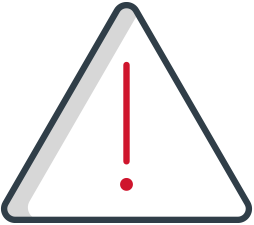 The state of rural hospitals in 2023
[Speaker Notes: Key point: Number of hospitals continue to decline 

We analyzed net hospitals, or the number of hospitals opening minus the number of hospitals closing, from 2016 to 2021. 
Net hospitals were relatively stable until 2018, when they began to decline. 
The pandemic brought increased funding that staved off a mass hospital closures, but by Q2 of 2021, net hospitals were left lower than when the pandemic started. 
Hospital closure rates are worse among rural hospitals. 
This trend is likely to continue, as rural hospitals struggle with operating margins and decisions to convert to rural emergency hospitals.
Closures and conversions exacerbate already existing inequities for rural and underserved populations. 
Persistent closures are already creating pressure on nearby hospitals to pick up populations that are left without local care.]
03
Trend: Quality suffers as organizations look for workforce stability.
[Speaker Notes: Trend #3: Quality suffers as organizations look for workforce stability.]
Health equity is an access issue
Racial disparities in access to care and mortality in U.S. breast cancer patients
Source: “AHA report: Rural hospital closures threaten patient access to care” American Hospital Association, 09/2022; “AMN healthcare survey: Physician appointment wait times up 8% from 2017, up 24% from 2004" Merrit Hawkins. 09/12/2022; Miller-Kleinhenz et al., “Racial disparities in diagnostic delay among women with breast cancer” Journal of the American College of Radiology, 10/2021; McDowell, S. “Breast cancer death rates are highest for Black women—Again” American Cancer Society, 10/03/2022; Susan G. Komen, “How do breast cancer screening rates compare among different groups in the U.S.?” komen.org, Updated 1/24/2023.
[Speaker Notes: Key point: Reduced access to care results in poorer outcomes, especially for marginalized groups who disproportionately face access barriers. 

Reduced access at any point of the care continuum impacts patient outcomes
A worrying trend is that despite lower prevalence and nearly identical screening rates for breast cancer, Black women have a significantly higher mortality rate for breast cancer. 
While Black women get screened as often as White women, they face significantly longer delays to diagnoses and subsequent start of treatment as compared to White women. 
These delays in diagnoses contribute to mortality gaps between White and Black women. 
COVID-19 has exacerbated access challenges: wait time to see a physician was 26 days on average for new patients in 2022, and only 54% of these physicians accepted Medicaid. 
Financial pressures on hospitals mount, and in 2020 alone, 19 rural hospitals closed.
Insuring access to preventive care and care continuity will be essential in the coming years to improve outcomes and achieve health equity goals.]
Achieving mission with margins
OSF Healthcare 
Catholic nonprofit health system • Peoria, IL 
15 hospitals, including five critical access hospitals
Piloting programs out of OSF OnCall Digital Health, a digital health arm focused on consumer-centric digital health innovation
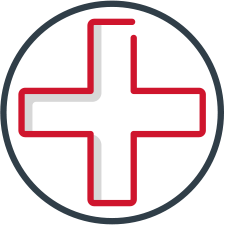 CASE EXAMPLE
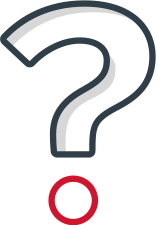 How do we increase access for underserved pregnant populations in a financially challenging environment?
Approach
Results
Capacity: Scaled the program to serve over 700 new patients
Mission: OSF increases access for underserved community members
Reimbursement: Data collection allows OSF to scale the program to commercially insured populations
Product: A digital app, remote patient monitoring, and centralized care team providing access 24/7, 365 for pregnant mothers on Medicaid
Reimbursement mechanism: Piloted under a contract with the state of Illinois
Research: Ongoing qualitative and quantitative analysis with focus on experience and outcomes
[Speaker Notes: Key point: Health systems can meet their missions in financially viable ways with alternative funding models 

OSF, a Catholic non-profit, has utilized managed Medicaid contracts to financially support its mission of providing accessible health care to its communities 
OSF was piloting a digital platform that included remote monitoring and virtual visits for its pregnant Medicaid members. 
This program became especially important as a nearby rural hospital closed, leaving 700 pregnant women without care. 
OSF was able to scale the program to get these 700 women enrolled in the digital care program
The app helped relieve wait times for OB appointments, reduced the number of women giving birth without receiving prior care from an OB, and was integrated into nurse workflows. 
Armed with data on these outcomes, OSF plans to court commercial payers and other providers to get commercially insured patients referred to the program. 
OSF achieved dual goals of increasing access for patients, especially underserved patients, while leveraging Medicaid managed contracts to generate multiple funding mechanisms for the program]
Workforce volatility, shortages raise red flags
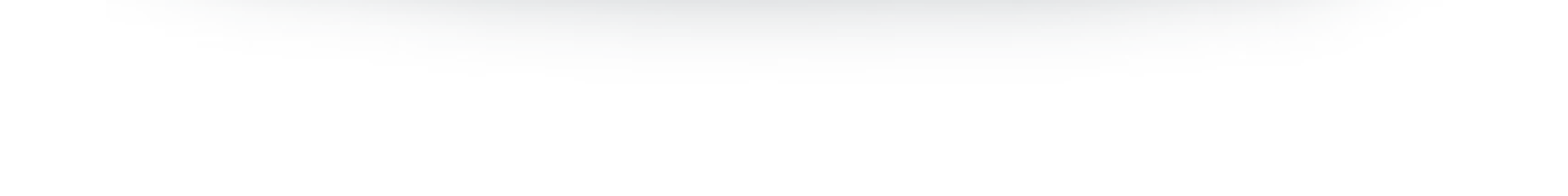 Clinical churn, shortages, and duress
Impact on quality of care
22%
200,000
Estimated loss of experienced RNs, 2020-2022
RN turnover in 2022
Increased likelihood of patient dying with each additional patient a nurse is assigned
7%
16%
National RN vacancy rate
Decrease in the percentage of nurses who say they are satisfied with the quality of care they provide, 2021-2023
16%
62%
Percentage of nurses experiencing burnout in 2020
Source: “2023 AMN Healthcare survey of Registered Nurses: The pandemic’s consequences” AMN Healthcare, 05/01/2023; Cimiotti J, et al., “Nurse staffing, burnout, and health care-associated infection.” American Journal of Infection Control, 08/2012; Condon A, “The cost of hospital contract labor in 22 numbers” Becker’s Hospital Review, 11/04/2022; "Nurse Employment During the First Fifteen Months of the COVID-19 Pandemic,” Health Affairs, Jan 2022; “2023 NSI National health care retention & RN staffing report” NIS Nursing Solutions Inc., 03/2023; “What is nurse burnout? How to prevent it” American Nurses Association, 2020; Smiley et al., “The 2022 National nursing workforce survey: Supplement” Journal of Nursing Regulation, 04/2023.
[Speaker Notes: Key point: Workforce issues like churn, shortages and burnout among nurses are harming quality goals. 

Nurses are the bedrock of patient care, but the field is under threat. 
Nurses are turning over and leaving in high volumes, leading to loss of 20,000 experienced nurses and reduced staffing ratios.
A diminished workforce leaves nurses with a higher case burden, increasing the likelihood of patient death
Nurses that remain in the workforce continue to struggle with burnout, which impacts their ability to care for patients. 
These pressures have resulted in a decline in the number of nurses satisfied with the care they are providing.]
Patient safety incidents rise alongside staffing pressures
Reported contributors to patient falls
Percent change in patient safety incidents
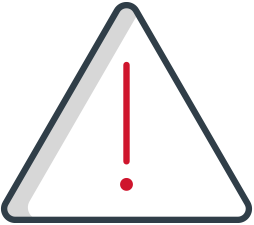 49%
19%
Lack of adherence to policies
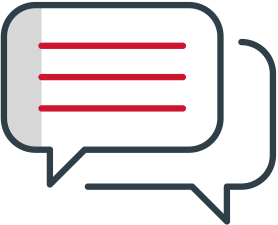 127%
27%
Inadequate staff communications
19%
55%
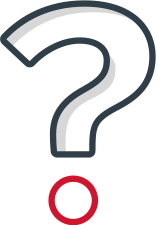 Lack of shared understanding of care plan
Source: “Sentinel event data 2022 annual review” The Joint Commission, 04/2023
[Speaker Notes: Key point: Patient adverse events are on the rise, even as pace slows – staffing behaviors must change to reverse the trend. 

Patient adverse events shot up during the first year of the pandemic. 
Alarmingly, patient falls increased by 127% during that first year. 
Although the pace of increase has reduced, adverse events continue to climb overall. 
The Joint Commission attributes these increases to staff challenges, including a lack of communication and shared understand between care teams. 
With increased turnover, vacancies, and burnout, staff communication and coordination is experiencing additional strain.]
Quality and outcomes takes a nosedive
Incidence of hospital acquired infections (HAIs)
DATA SPOTLIGHT
Declining health outcomes in the U.S.
Reported standardized infection ratio (SIR) among acute care hospitals, Q3 2019-Q3 2021
Increase in age-adjusted death rate 2020-2021
5.3%
40%
Increase in maternal mortality rates 2020-2021
National SIR1
10%
Increase in overall patient acuity 2019-2021
Sources: “COVID-19 impact on HAIs in 2021” Centers for Disease Control and Prevention, updated 06/10/2022; Hoyert DL, “Maternal mortality rates in the United States, 2021” NCHS Health E-Stats, 2023; “Pandemic-driven deferred care has led to increased patient acuity in America’s hospitals” American Hospital Association, 08/2022; Xu J, et al., “Mortality in the United States, 2021” Centers for Disease Control and Prevention, 12/2022.
SIR >1 indicates higher HAIs than predicted, SIR<1 indicates lower HAIs than predicted, based on 2015 estimates
[Speaker Notes: Key point: Gains in quality and public health outcomes began to reverse during the pandemic. 

The health of Americans has faltered during the pandemic amidst care delays, workforce shortages, and pandemic surges. 
The standardized infection ratio, a summary of hospital acquired infections (HAIs), compares current levels of HAIs to 2015 projections. 
This ratio had fallen below CDC projections in 2019, demonstrating progress in quality. 
But, infection rates began to trend up significantly in Q2 of 2020.
Ventilator associated events increased dramatically over that baseline, likely due to increased use of ventilators. 
Also alarming was the increase in MRSA and central line associated bloodstream infections (CLASBI), which remained elevated above baseline by the end of Q3 2021. 
The standardized infection ratio of CLABSI had increased by 60% between 2021-2022. 
Other health outcomes have faltered in the U.S.: mortality rates increased, mostly related COVID-19, but also related to other disease like heart disease. 
Maternal mortality rates have increased at an alarming pace: they were 40% higher in 2021 than in 2020. 
Overall, patients are sicker compared to 2019, likely due to deferred care.]
Turning the tide
Advisory Board resources available online
Understand the problem
Set system wide goals
Support staff
The post-acute care clinical quality compendium 
How to evolve your quality reporting governance
The system blueprint for clinical standardization
Safeguarding against nursing never events 
The mandate for workforce recovery 
First year nurse retention toolkit 
Your two-pronged approach to addressing—and preventing—physician burnout
Total value of care metrics
Care quality sub-pillar menu 
C-suite cheat sheet: Provider quality metrics
Cheat sheets: Quality 
Health disparity metric picklists 
Behavioral health metrics picklist
[Speaker Notes: Key point: To improve outcomes, hospitals must track metrics, set system quality standards, and begin to address workforce issues 

Advisory Board has the tools you need to address faltering outcomes. 
You can’t address quality until you understand your system’s problems. Use metrics to track quality across domains, including health disparities 
Set standards at the system level to unite staff around common goals
Zoom in on service line challenges to create specific and measurable metrics to hit
Finally, quality and access challenges can’t be solved without addressing workforce challenges. Create a strategy for workforce recovery and retention using our best practice resources.]
04
Trend: Virtual hospitals rise in popularity to accelerate care model transformation.
[Speaker Notes: Trend #4: Virtual hospitals rise in popularity to accelerate care model transformation.]
An industry in need of new care models
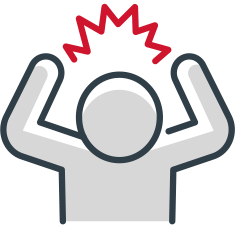 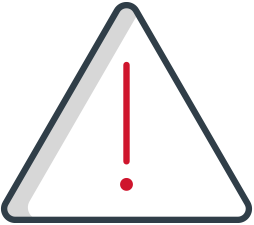 Patient dissatisfaction
Industry challenges
Patients are taking notice
Providing care is more expensive… 
Labor shortages
Inflation and increased supply costs
Lower volumes and higher acuity 
… and straining care delivery systems
Service rationalization and hospital closures 
Declining safety and quality outcomes
In a recent poll of U.S. adults:
60% gave U.S. healthcare a C or lower grade 
73% said that the U.S. healthcare system was not meeting their needs
66% said providers seemed more rushed than inthe past 
47% think their healthcare provider appeared burned out or overburdened
Source: “The Patient Experience: Perspectives on today’s healthcare,” American Academy of Physician Associates, 2023.
[Speaker Notes: Key Point: Hospitals face increasing constraints to care delivery and patients are taking notice. Both health systems and patients want a better model. 

Providing safe and high-quality care is challenging amid staffing and supply constraints. These dynamics also make it more expensive to provide care leading to service rationalization. 
Patients are taking notice and are dissatisfied with the U.S. healthcare system. 
Health systems want a return of volumes to get back on their feet, so improving care quality and patient satisfaction is a must. 
A new model is being sought to serve both hospitals and patients better.]
Digital health bubble deflates — with one exception
Technologically enhanced and digitally enabled hospital-grade care and monitoring at a distance
Can occur in and/or out of the hospital and across the care continuum
$70B projected increase in hospital-at-home market by 2030
Virtual Hospital
Recent Virtual Hospital Investments
Atrium Health
Mercy Health
Trinity Health
CommonSpirit
UC Irvine Health  
Sanford Health
Augusta University Health
NYU Langone
Orlando Health
2023
Zero digital health IPOs from the U.S. as of Q2 
$6.1B in deals in H1, lowest since 2019
50% of digital health startups predicted to fail by 2024
2022
Five-year low in funding
$10B decrease in telehealth funding 
Q4 2022 was the first quarter since 2018 with no unicorns
Source: “State of Digital Health 2022,” CBInsights, 2023; “Acute Hospital Care at Home Resources,” CMS, April 27, 2023; “How startups in the hottest part of healthcare are fighting for survival,” Business Insider, Feb. 2023; “Virtual Hospitals Could Offer Respite to overwhelmed health systems,” McKinsey, May 2023; “Healthier at Home,” PA Consulting, 2023; “2023 Q1 Digital Health Funding: Investing likes its 2019,” Rock Health, April 2023.
[Speaker Notes: Key Point: There has been a huge reduction in funding and growth of digital health companies overall. But, systems are still putting a lot of emphasis on virtual hospitals.

2022 saw the lowest funding for digital health in five years, and despite the ongoing effects of the pandemic telehealth funding decreased by $10B
This environment continued into 2023 with zero digital health IPOs so far and the lowest single quarter total deal value since before the pandemic in 2019.
Yet, health systems are putting an emphasis on the virtual hospital and making the subsequent investments. It is not just a few hospitals making these investments 
So what is the virtual hospital? In addition to the definition on the slide, terms like hospital at home, care anywhere, virtual ward are some of the other terms that describe the virtual hospital.]
Bringing the health system into the 21st century
Promises of the virtual hospital
HOSPITAL OPERATIONS
CONSUMER CENTRCITY
CARE DELIVERY
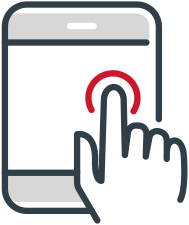 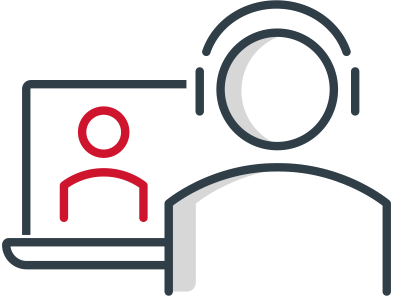 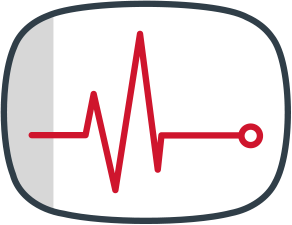 More choice
Improved outcomes
Workforce flexibility
Technology allows higher staffing ratios and prevents burnout
AI can reduce errors, tailor care to the individual, and anticipate health episodes
Virtual care gives patients more flexibility for when, how, and where they are seen
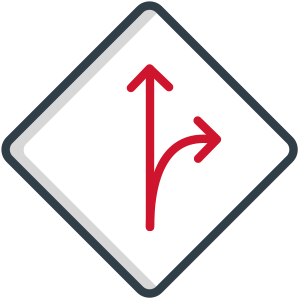 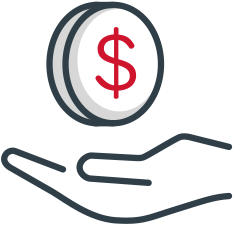 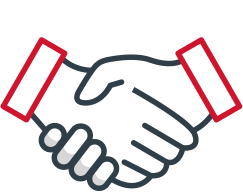 Enable value-based care (VBC)
Cost savings
Seamless patient journey
Lower overhead, increased capacity, and task automation provide savings
Providers can own more of the care continuum and easily transition patients across it
RPM and continuous chronic disease management will enable value-based care
[Speaker Notes: Key point: The virtual hospital promises benefits to hospitals and patients. It could be the new model of care both sides are looking for (as discussed in slide 22).

Across hospital operations, care delivery, and consumer centricity, the virtual hospital promises the ability to improve the quality and efficiency of care for hospitals. It also promises to improve the patient/consumer experience, making it a win for both groups.]
The broader digital picture offers wider care influence
The modern patient’s healthcare journey
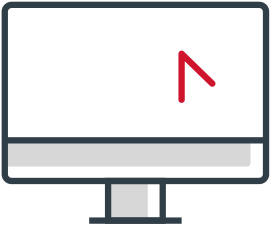 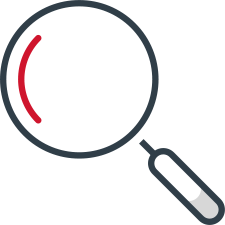 Triage and symptom check
Virtual visit
Patient portal
Follow-up virtual visit
Ongoing monitoring
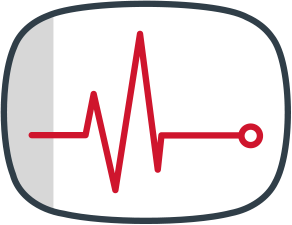 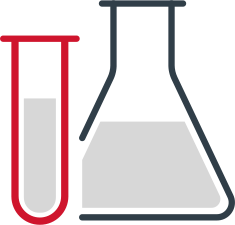 Scheduling
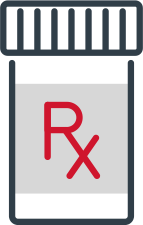 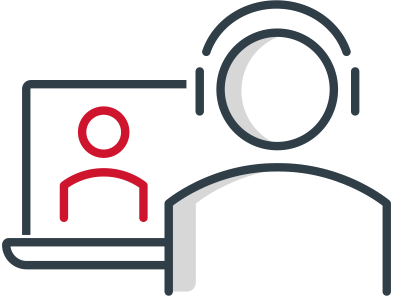 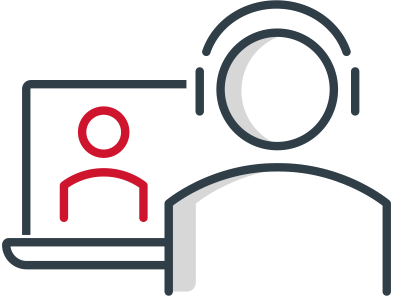 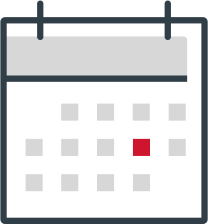 Provider search
Check-in and insurance
Labs and prescriptions
In-person procedure
Remote monitoring device setup
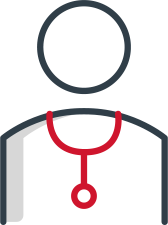 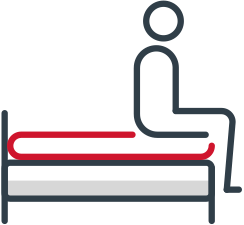 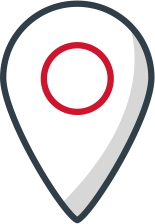 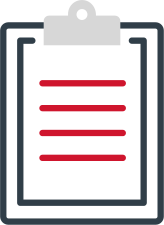 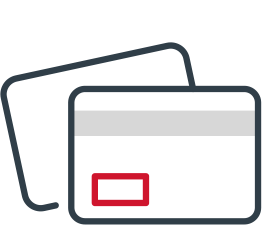 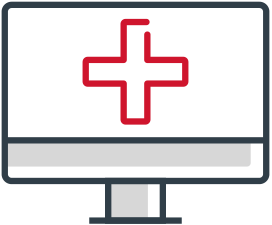 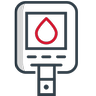 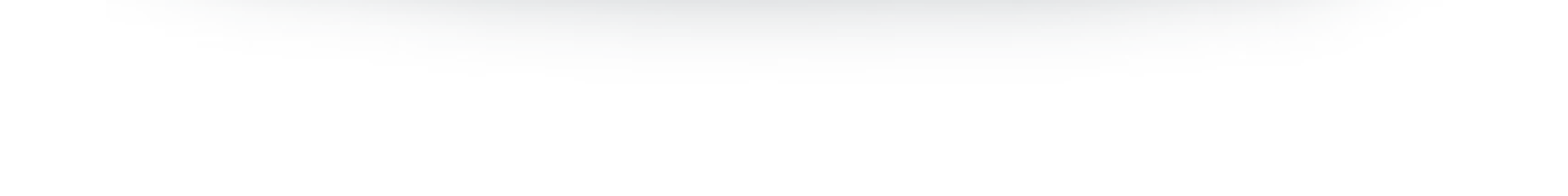 Digital tools with ability to influence downstream care
Potential replacements for traditional care services or management, with ability to influence downstream care
Downstream care services that often vary in cost and quality
[Speaker Notes: Key point: There are a lot of places along the modern consumer’s health care journey that stakeholders can grab their attention with better digital tools – and potentially affect their downstream care use.

When we think about digital tools with the lens of what are the additional capabilities they’re bringing – not just as a direct replacement for an in-person service– it shows you how much truly is at stake here. 
A consumer’s “journey” through health care is a series of interactions and touchpoints with a variety of health care organizations and staff, where each decision cascades into the next – for better or worse. 
But in the digital era, this is changing in a few big ways. We’re adding both new ways of accomplishing an existing interaction, like scheduling, and entirely new touchpoints altogether, like remote monitoring device setup. And these new mechanisms bring new ways for other players – vendors, plans, employers, MSOs – to get more involved. 
So they’re not just setting up the constraints for a decision (like a copay tier) – they’re actively pushing and pulling data in and out to influence in real-time.]
05
Trend: Beware vaporware! The hype and reality of generative AI comes into focus.
[Speaker Notes: Trend #5: Beware vaporware! The hype and reality of generative AI comes into focus.]
2023 may be AI’s breakout season
Generative AI has caused excitement since the launch of ChatGPT in Nov. 2022
"I've never been more excited about technology advancements in healthcare than what I've seen over the last several months…I've actually had clinicians in tears where they literally break down in tears when they see the possibilities of ChatGPT 4."

Michael Hasselberg, Chief Digital Health Officer University of Rochester Medical Center
"Gen AI represents a meaningful new tool that can help unlock a piece of the unrealized $1 trillion of improvement potential present in the [healthcare] industry."

McKinsey & Company
Source: “From 'transformative' to 'tremendous fear': Takes on ChatGPT in healthcare at ViVE 2023,” Fierce Healthcare, April 4, 2023;
[Speaker Notes: Key Point: The release of ChatGPT was a sea change moment. The potential of generative AI technologies could transform healthcare. 

There is a lot of excitement around the potential of generative AI. Health systems are taking notice as it could be a solution to multiple key challenges, such as staffing, and unlock new efficiencies.]
The gambles of early adoption
AI can replicate existing challenges and inequities
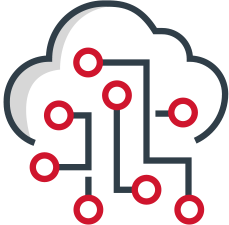 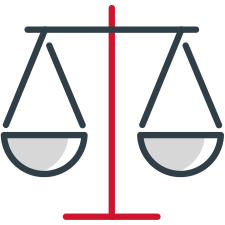 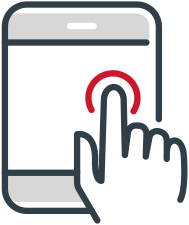 Workflow misalignment
Algorithmic bias
Misinformation
Models can reinforce health inequities found in data or unintentionally built into them.
AI solutions must be integrated into existing workflows or new ones must be built, risking poor integration and additional work.
Generative AI can produce inaccurate information, including responses with no basis in reality (“hallucinations”).
Concern
A National Eating Disorder Association chatbot designed to support individuals with eating disorders gave dieting advice instead.
An Optum1 algorithm prioritized healthier white patients over sicker black ones because it was built equating healthcare cost with medical needs.
An intelligent autocomplete meant to speed triage notetaking was not embraced by physicians because they had train it, adding to their workload.
Example
1. Advisory Board is a subsidiary of Optum. All Advisory Board research, expert perspectives, and recommendations remain independent.
[Speaker Notes: Key Point: Health systems must be aware of the limitations of current AI technologies as they consider what solutions to adopt and when.

There are three concerns that should be top of mind for health systems: misinformation, bias, and workflow misalignment 
Misinformation: AI can respond with inaccurate information ranging from small errors to complete fabrications (“hallucinations”). For healthcare this means there is a risk of inaccurate diagnosis, treatment recommendations, etc. Patient harm could be the result, as the NEDA example demonstrates. 
Algorithmic bias: This is when AI perpetuates biases and inequalities found in our society. There are two types of algorithmic bias. 
1) AI can only learn from the data it is given, so it will replicate bias and inequities present in the data. 
2) The developers of AI models/algorithms unintentionally program inequities and bias into the model. This is what the Optum example shows. 
Workflow misalignment: AI is not a magic bullet. If implemented incorrectly, it can create new inefficiencies and misalignments. Or, a successful implementation into an already inefficient workflow will do little to unlock AI’s potential. As the example shows, a thoughtful look at how AI fits into current systems is essential.]
Where we are, and where we’re going
An AI application landscape
Clinical applications
SCIENCE FICTION
INEVITABLE WITH TIME
Radiologyinterpretation
Tumor DNA diagnostics
Predicting terminal illness
Automated diagnosis and treatment plan
Clinical chatbots
Real-time medication dosing adjustments
Smartmonitoring
Adaptive userinterfaces
Narrow, tunnel-vision decisions
Flexible, human-like intelligence
Precision engagement
Population health risk predictions
Capacity/staffingmanagement
Ambient documentation
Medical record mining and extraction
Worklist prioritization
Revenue cycle task automation
Targeted marketing
The self-drivinghospital
Administrativechatbots (concierge)
Informationsecurity
Recruiting
DISTANT FUTURE
TODAY’S OPPORTUNITY
Administrative applications
[Speaker Notes: Key Point: Adoption of AI is moving fast. It is important to understand what is possible now, in the near term, in the long term, and what may not be possible. This can help leaders determine where to act. 

Solutions that depend on AI being human-like are further into the future 
Because of the risk of patient harm, clinical solutions will be adopted more slowly
Therefore, solutions that can maximize AI’s narrow decision-making ability and are administrative are where AI is likely to deliver impact today.]
Don’t overlook digital inequities
Elements of digital inequity
Trust
Digital literacies and internet connectivity have been called ‘super social determinants of health’ because they address all other social determinants of health.
Broadband connectivity
Digital literacy
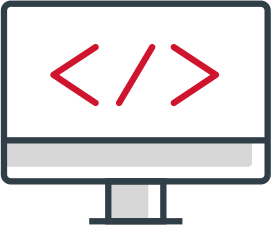 Nature
Device access
User experience accessibility
Affordability
Source: Sieck C, et al., “Digital inclusion as a social determinant of health,” March 17, 2021, Nature.
[Speaker Notes: Key point: Digital inequities must be considered in AI adoption.

The term “digital inequity” is often summarized with two major buckets – digital literacy and internet connectivity – but also extends to other aspects of digital interactions like trust in digital solutions and user experience. 
Lacking access to technology is a social determinant of health.
In fact, we’ve begun to also see it be described as a “super social determinant of health,” owing largely to the major role and truly widespread ramifications technology can have on an individual’s health and quality of life overall. 
And so when we say digital inequity, we’re talking about a myriad of root issues – Whether this be access to broadband services and devices, matters of technology affordability, how to engage with populations with low trust or digital literacy, and even concerns surrounding user experience and accessible design. 
The concerns of digital inequities underly AI adoption. Consider each of the elements of digital inequity and how it is connected to AI tools. Health systems must take this into account as they consider implementing new technologies.]
Thank you for your interest in Advisory Board research.
This is a preview of our research, which is helping healthcare leaders at 4,500+ organizations work smarter and faster. We tell you what you need to know about industry developments and help advance your critical performance objectives by providing strategic guidance, data analytics and proven implementation tools.
Visit us at advisory.com/memberships to learn more.